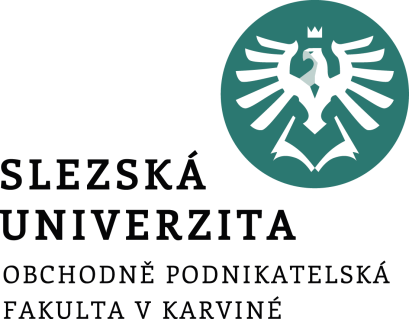 Tvorba zadání BP/DP na SU OPF v Karviné
doc. Mgr. Petr Suchánek, Ph.D.
proděkan pro studijní a sociální záležitosti
suchanek@opf.slu.cz

Ing. Lucie Šokalová
systémový analytik
sokalova@opf.slu.cz
Prezenční/kombinovaná forma studia
Karviná, 26. 2. 2025
BP/DP - Zadání ZP
BP/DP = důležitý výstup studia;

Klíčové osoby
Vedoucí ZP
Garant SP
Student

Pokyn děkana č. 4/2024 Postup při tvorbě zadání závěrečných prací;
2
[Speaker Notes: csvukrs]
Téma ZP - Tematikon
Do 28.2. příslušného akademického roku - vedoucí ZP vloží návrh tématu ZP do webové aplikace Tematikon;


Do 31. 3. příslušného akademického roku – schvalování témat ZP garantem SP;


Do 30. 4. příslušného akademického roku si student vybírá (rezervuje) téma své ZP z nabídky schválených témat ZP v Tematikonu.
3
[Speaker Notes: csvukrs]
Téma ZP - Zadání ZP - Tematikon
Po rezervaci tématu ZP – student je povinen kontaktovat vedoucího ZP a konzultovat s ním rezervované téma;


V případě dohody mezi vedoucím ZP a studentem přiřadí vedoucí ZP rezervované téma ZP studentovi v Tematikonu;


Zadání ZP se automaticky vytvoří přiřazením vedoucím ZP registrovaného tématu ZP studentovi.
4
[Speaker Notes: csvukrs]
Zadání ZP - Tematikon
Po přiřazení tématu ZP student spolupracuje s vedoucím ZP na přípravě finální verze zadání ZP


Vedoucí ZP vyplní, resp. upraví v příslušné nabídce v Tematikonu v součinnosti se studentem údaje k zadání ZP;


Výsledek schválí vedoucí ZP a předá k udělení souhlasu studentovi (souhlas musí být udělen do 15.9. příslušného akademického roku);
5
[Speaker Notes: csvukrs]
Zadání ZP – Tematikon
Tvorba zadání ZP v aplikaci Tematikon


Student
Vyučující
Videonávod
6
[Speaker Notes: csvukrs]
Zadání ZP – IS SU
Do 10. 10. příslušného akademického roku budou importována garantem schválená zadání ZP z aplikace Tematikon do příslušných rozpisů v IS SU s vypnutou možností editace.
Do 25. 10. příslušného akademického roku budou studenti příslušnou referentkou katedry přiřazeni k příslušným rozpisům v IS SU.
Do 31. 10. příslušného akademického roku student potvrdí v příslušném rozpisu v IS SU zadání ZP.
7
[Speaker Notes: csvukrs]
Nutné podmínky
Komunikace a spolupráce s vedoucím ZP!
Dodržování termínů!
V případě výběru vázaného tématu nutno ihned po výběru začít řešit odbornou praxi!
8
[Speaker Notes: csvukrs]
Otázky?
9
[Speaker Notes: csvukrs]